Intervenção para Melhoria da Qualidade do Atendimento a Pacientes Hipertensos e Diabéticos na UBS Raimundo Hozanan de Souza em Macapá, AP
Felícia Benevides Praxedes


Pelotas
2015
Intervenção para Melhoria da Qualidade do Atendimento a Pacientes Hipertensos e Diabéticos na UBS Raimundo Hozanan de Souza em Macapá, AP
Trabalho de conclusão de Curso apresentado ao Curso de Especialização em Saúde da Família – Modalidade a Distância – UFPEL/UNASUS, como requisito parcial para a obtenção do título de Especialista em Saúde da Família.

Orientador: Paulo Faria Bonat


Pelotas
2015
1.	Introdução
Macapá, Amapá, Amazônia, Brasil.
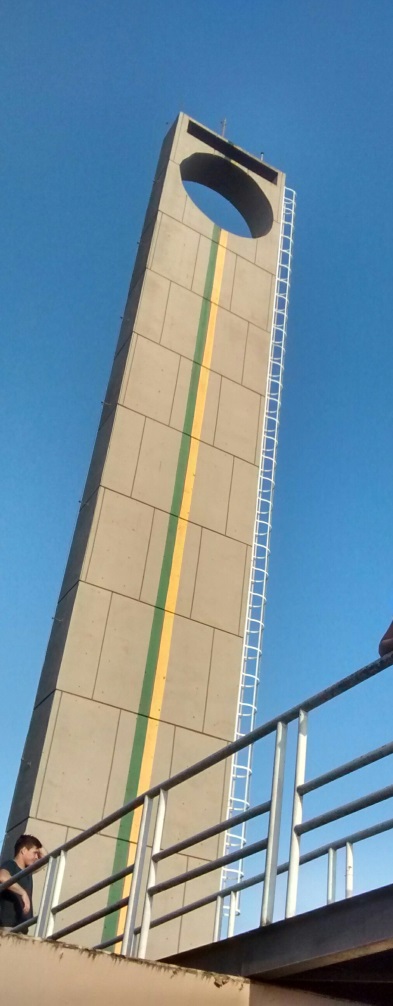 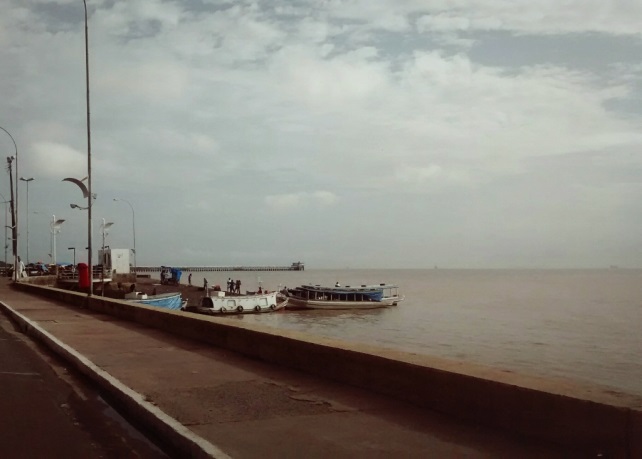 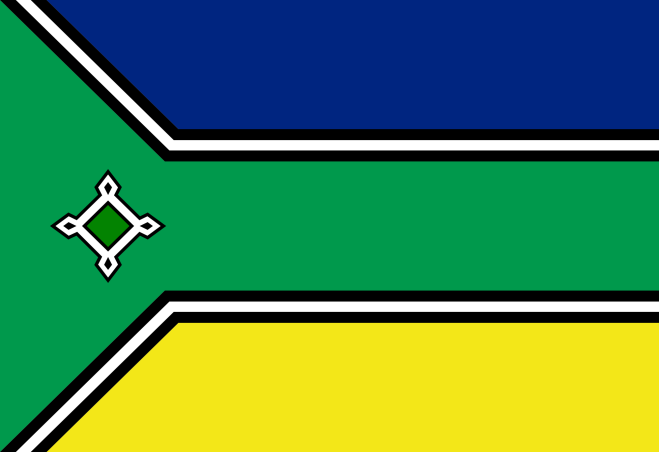 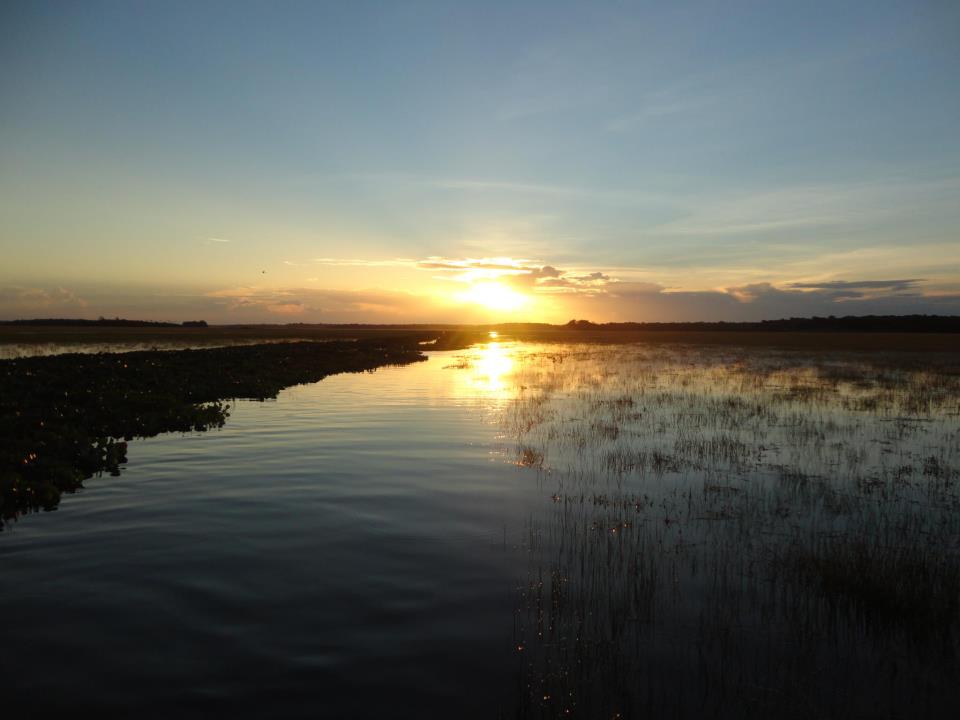 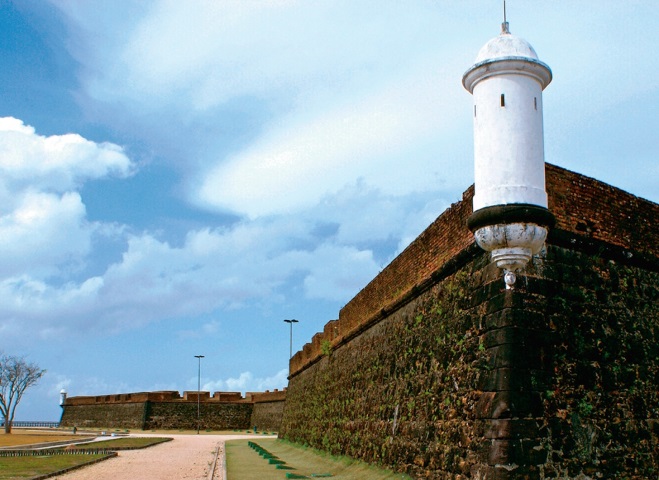 Fonte: Arquivo Pessoal
1.	Introdução
Bairro Muca.
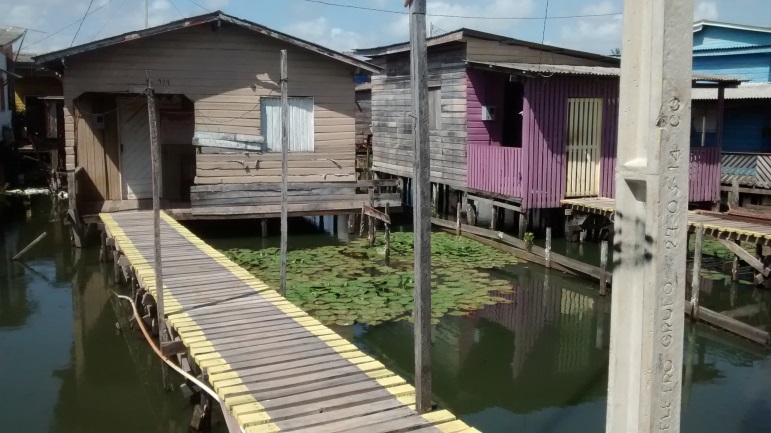 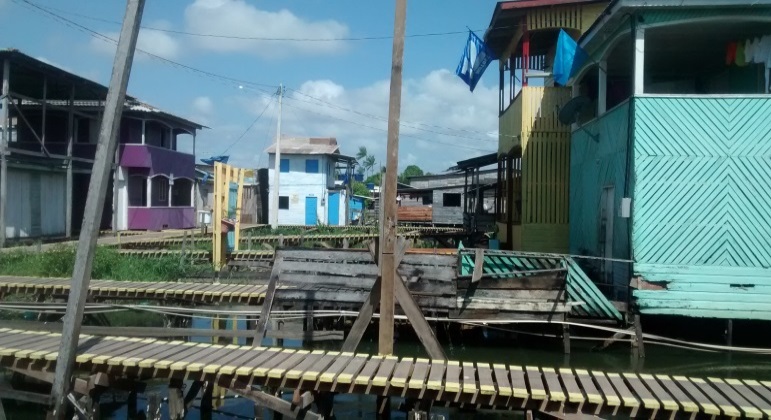 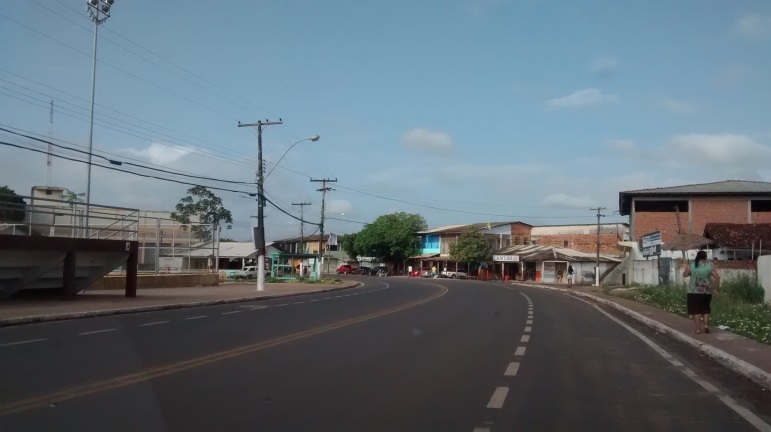 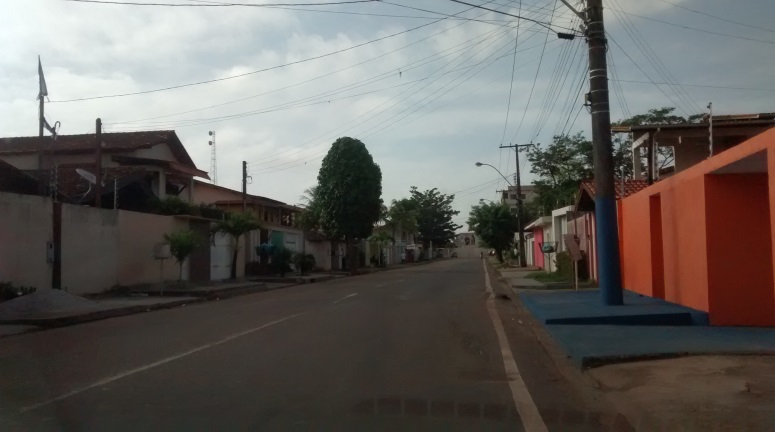 Fonte: Arquivo Pessoal
1.	Introdução
UBS Raimundo Hozanan de Souza.
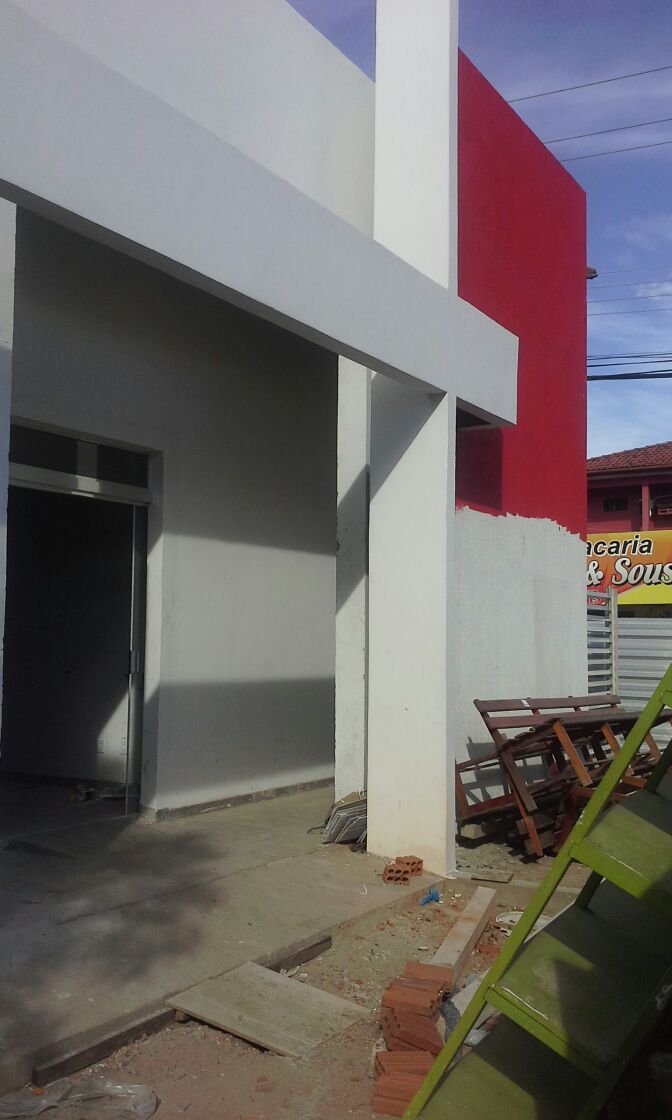 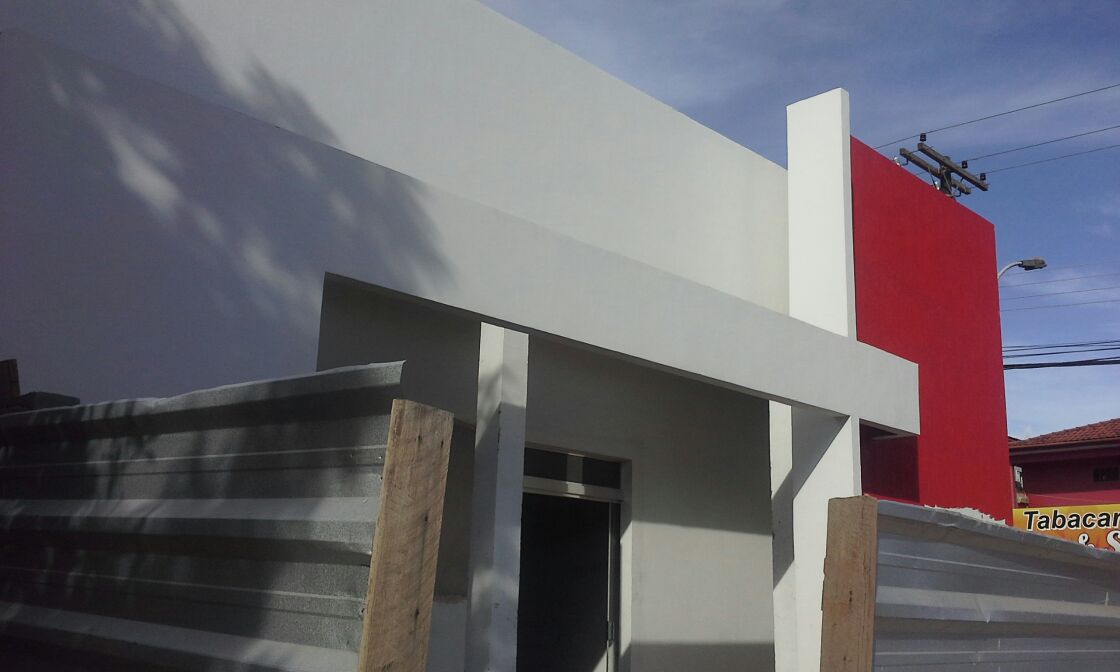 Fonte: Arquivo Pessoal
1.	Introdução
O controle adequado de doenças crônicas ainda é um desafio na atenção básica.

Condição Sensível à Atenção Primária.

Altas taxas de prevalência e baixas taxas de controle.

Total na área de cobertura: 456 hipertensos e 113 diabéticos (VIGITEL, 2011).
2.	Objetivo Geral
Melhoria da Qualidade do Atendimento a Pacientes Hipertensos e Diabéticos.
3.	Metodologia
3.1 Ações
Capacitação dos profissionais de saúde.

Estabelecimento do papel de cada profissional.

Cadastramento dos pacientes residentes na área.

Contato com lideranças comunitárias.
3.	Metodologia
3.1 Ações
Atendimento clínico.

Busca ativa dos faltosos.

Monitoramento da intervenção.

Grupo de hipertensão e diabetes.

NASF.
3.	Metodologia
3.2 Logística
Ficha clínica.

Contato com o gestor municipal.

 Planilha eletrônica para coleta de dados.
3.	Metodologia
3.2 Logística
Capacitação dos profissionais. 

Cadernos de Atenção Básica n. 36 e n. 37.

Monitoramento: consultas e exames clínicos e laboratoriais em atraso.
3.	Metodologia
3.2 Logística
Acolhimento dos pacientes.

Agendamento das consultas:
Assintomáticos.
Sintomáticos.

Retornos.

Busca ativa.
3.	Metodologia
3.2 Logística
Contato com a associação de moradores.

Representantes da comunidade.

Apresentação do Projeto de Intervenção para a comunidade.

 Apoio da comunidade.
4.	Objetivos, Metas e Resultados
4.1 Ampliar a cobertura de hipertensos e/ou diabéticos.
Meta: cobertura mínima de 10% dos hipertensos.
Resultado: hipertensos: 71 (15,57% dos pacientes).

Meta: cobertura mínima de 10% dos diabéticos.
Resultado: diabéticos: 27 (23,89% dos pacientes).
4.	Objetivos, Metas e Resultados
4.2 Melhorar a qualidade da atenção a hipertensos e/ou diabéticos
Meta: exame clínico em dia em 100% dos hipertensos.
Resultado.
4.	Objetivos, Metas e Resultados
4.2 Melhorar a qualidade da atenção a hipertensos e/ou diabéticos
Meta: exame clínico em dia em 100% dos diabéticos.
Resultado.
4.	Objetivos, Metas e Resultados
4.2 Melhorar a qualidade da atenção a hipertensos e/ou diabéticos
Meta: Exames complementares em dia em dia em 100% dos hipertensos.
Resultado.
4.	Objetivos, Metas e Resultados
4.2 Melhorar a qualidade da atenção a hipertensos e/ou diabéticos
Meta: Exames complementares em dia em dia em 100% dos diabéticos.
Resultado.
4.	Objetivos, Metas e Resultados
4.2 Melhorar a qualidade da atenção a hipertensos e/ou diabéticos
Meta: prescrição de medicamentos da farmácia popular para 100% dos hipertensos.
Resultado.
4.	Objetivos, Metas e Resultados
4.2 Melhorar a qualidade da atenção a hipertensos e/ou diabéticos
Meta: prescrição de medicamentos da farmácia popular para 100% dos diabéticos.
Resultado.
4.	Objetivos, Metas e Resultados
4.2 Melhorar a qualidade da atenção a hipertensos e/ou diabéticos
Meta: avaliação da necessidade de atendimento odontológico para 100% dos hipertensos.
Resultado.
4.	Objetivos, Metas e Resultados
4.2 Melhorar a qualidade da atenção a hipertensos e/ou diabéticos
Meta: avaliação da necessidade de atendimento odontológico para 100% dos diabéticos.
Resultado.
4.	Objetivos, Metas e Resultados
4.3 Melhorar a adesão de hipertensos e/ou diabéticos ao programa.
Meta: buscar 100% dos hipertensos faltosos às consultas na unidade de saúde.
Resultados.
4.	Objetivos, Metas e Resultados
4.3 Melhorar a adesão de hipertensos e/ou diabéticos ao programa.
Meta: buscar 100% dos diabéticos faltosos às consultas na unidade de saúde.
Resultados.
4.	Objetivos, Metas e Resultados
4.4 Melhorar o registro das informações
Meta: manter planilha de acompanhamento de 100% dos hipertensos atualizada. 
Resultados.
4.	Objetivos, Metas e Resultados
4.4 Melhorar o registro das informações
Meta: manter planilha de acompanhamento de 100% dos diabéticos atualizada. 
Resultados.
4.	Objetivos, Metas e Resultados
4.5 Mapear hipertensos e diabéticos de risco para doença cardiovascular
Meta: avaliar fatores de risco cardiovascular em 100% dos hipertensos cadastrados.
Resultados.
4.	Objetivos, Metas e Resultados
4.5 Mapear hipertensos e diabéticos de risco para doença cardiovascular
Meta: avaliar fatores de risco cardiovascular em 100% dos diabéticos cadastrados.
Resultados.
4.	Objetivos, Metas e Resultados
4.6 Promover a saúde de hipertensos e diabéticos:
Metas: orientar 100% dos pacientes durante as consultas.
Resultados: 100% dos pacientes foram orientados sobre os seguintes temas: 
Alimentação saudável.
Prática de atividade física regular.
Riscos do tabagismo.
Higiene bucal.
5.	Discussão
Melhora no registro dos pacientes.

Melhor acompanhamento dos pacientes.
Identificação precoce dos fatores de risco.
Estratificação do risco cardiovascular. 

Busca ativa aos faltosos.
5.	Discussão
Reorganização do agendamento de consultas.

Relação Equipe de Saúde X Comunidade.

Incorporação da intervenção à rotina do serviço.
6.	Reflexão crítica sobre o processo pessoal de aprendizagem
Atenção básica como um desafio na carreira médica.

Novas maneiras de pensar e de agir.

 “Formação Problematizadora”.

Busca ativa e autônoma do conhecimento.

Engajamento da equipe e comunidade.
Nascer do sol às margens do Rio Amazonas
Fonte: Arquivo Pessoal